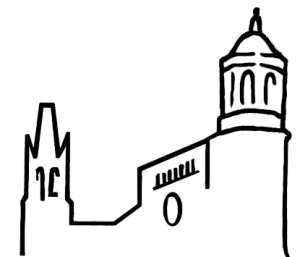 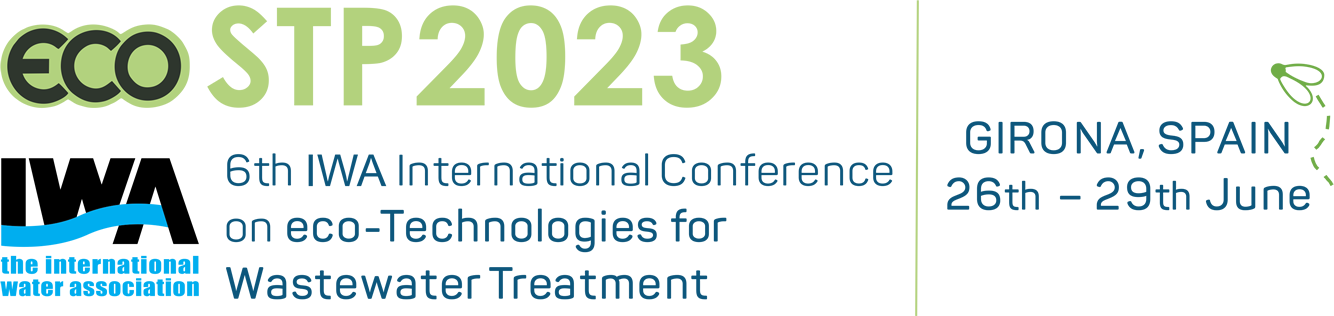 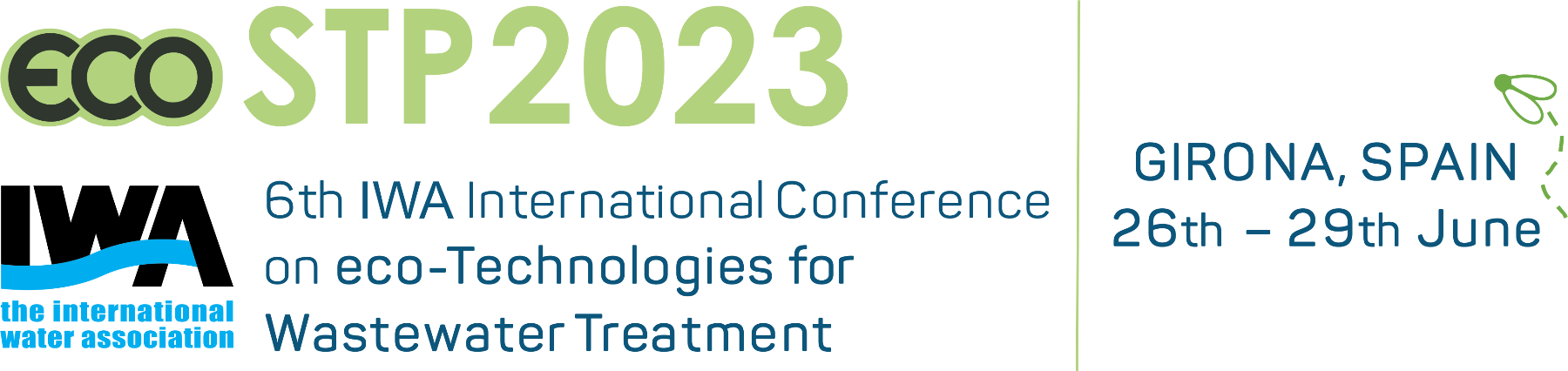 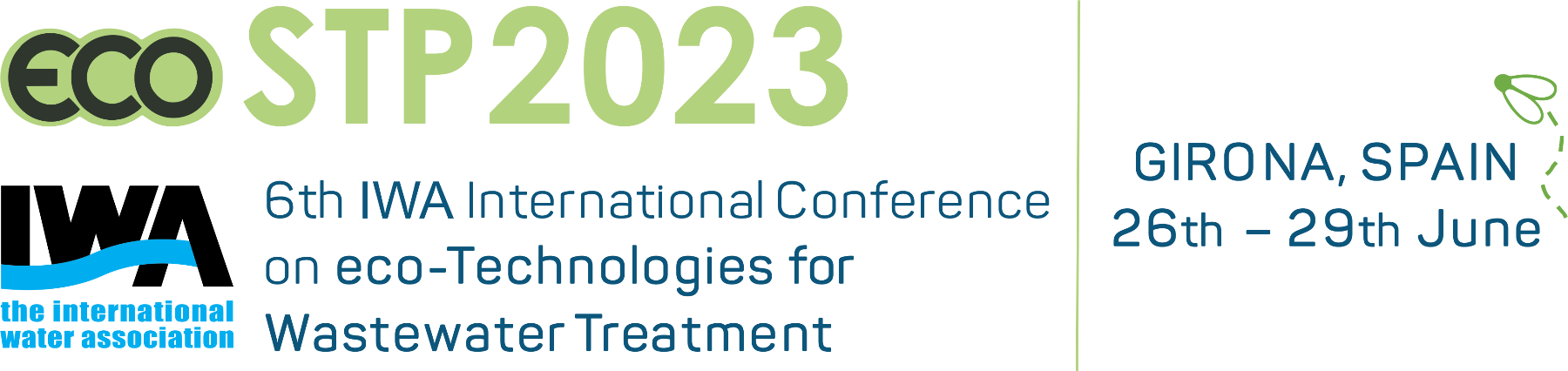 Title
Author 1 , author 2…
Afiliation